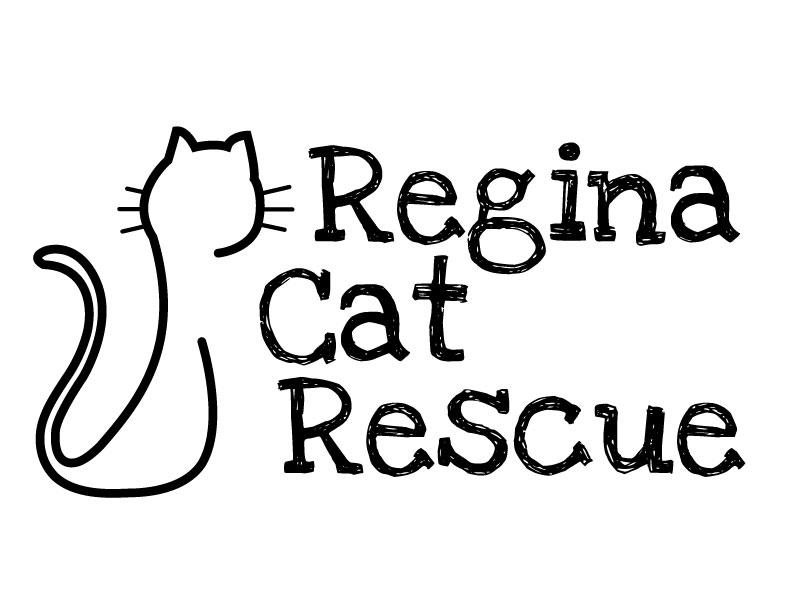 2021 Annual General Meeting
April 20, 2021
Challenges
Accomplishments
2020 HIGHLIGHTS
COVID-19 pandemic!!!
Continued cat overpopulation crisis and pressure from the community to rescue more cats
Potential for volunteer burnout
Record breaking year in spite of COVID-19 challenges
Over $133,000 net fundraising revenue
Over $114,000 cash donations
Rescued/treated 615 cats
541 adoptions
Continued evolution of volunteer positions
Highlights & Challenges
Goals
BOARD
Increasing financial buffer 
Policy updates
End partnership with Excalipurr Cat Cafe
Succession planning for co-chairs and Board 
Organizational review 
Utilize cash surplus most effectively 
Meaningful impact of Regina Cat Coalition
Highlights & Challenges
Highlights
VOLUNTEER TEAM
Few volunteer opportunities for young people
Events cancelled due to COVID 
Difficult to keep volunteers engaged
Lost good “entry point” with ending Excalipurr Cat Cafe partnership
Recycling program - 8 volunteers
Mask making 10 volunteer $10,000
Online clothing sales and central pickup point
Dedicated volunteer made popular cat beds
Delivered purchased merchandise to homes
Volunteer numbers
Goals
Re-engagement of volunteers 
Appreciation
71 new volunteer applications received 
Volunteer team took on applications to foster - 23 processed in Nov/Dec
Highlights & Challenges
Goals
Fundraising numbers
FUNDRAISING -
$83,425 total - mostly from events
7 Zoom events
2 online silent auctions
3 plant fundraisers
Mask sales
2 online 50/50s
Working with small businesses on safe option events that encourage public to support local businesses
More virtual fundraiser opportunities utilizing past successful formats
Online 50/50s generated >$36,000 net funding
Successful online silent auctions support local community 
Electronic donation and tracking for silent auctions
RBC Day of Service grants may not be available
COMMUNICATIONS
Highlights & Challenges
Goals
New co-chair
Supported increases in fundraisers, rescues and adoptions with social media and communications activities
2021 calendar, holiday cards, merchandise
Bottle feeder orientation & training
2 Covid-19 compliant popup sales

Increased demand of volunteer time due to Covid-19
Finish website redesign
Reach 10,000 Instagram followers to get increased functionality on platform
Goals
Improved workload management
Effectively manage impacts from Covid-19
Increase number of foster homes
Open communication with RCR teams and co-chairs
Utilization of cat cabbies
More street team members
PET RESCUE
Highlights & Challenges
Covid caused vet slowdown/waitlist for chekckups and sterilizations
Loss of satellite partners (PetSmarts / PetValu) at times due to pandemic
Managed a record number of rescues in 2020 - planning, patience, communication and teamwork
Good relationships with Prezoomably Cats and Albert North
New volunteer fosters
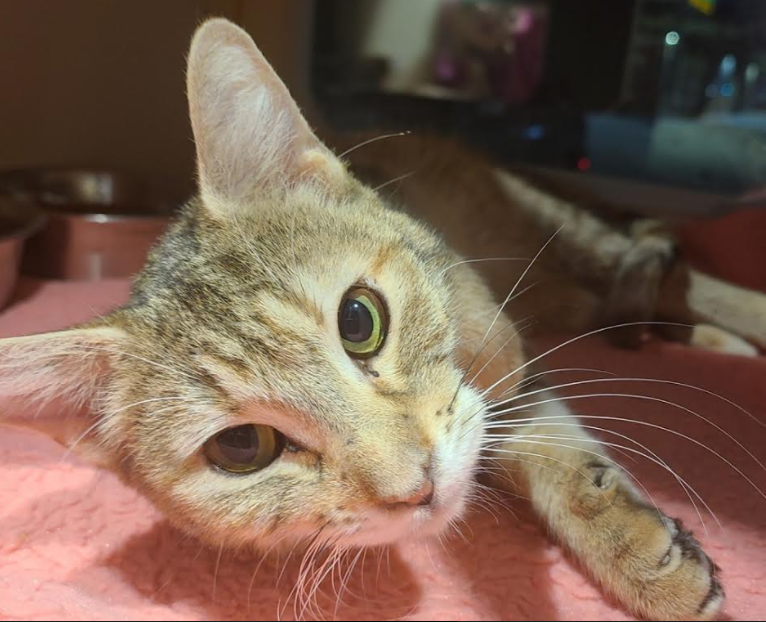 KRISTIN
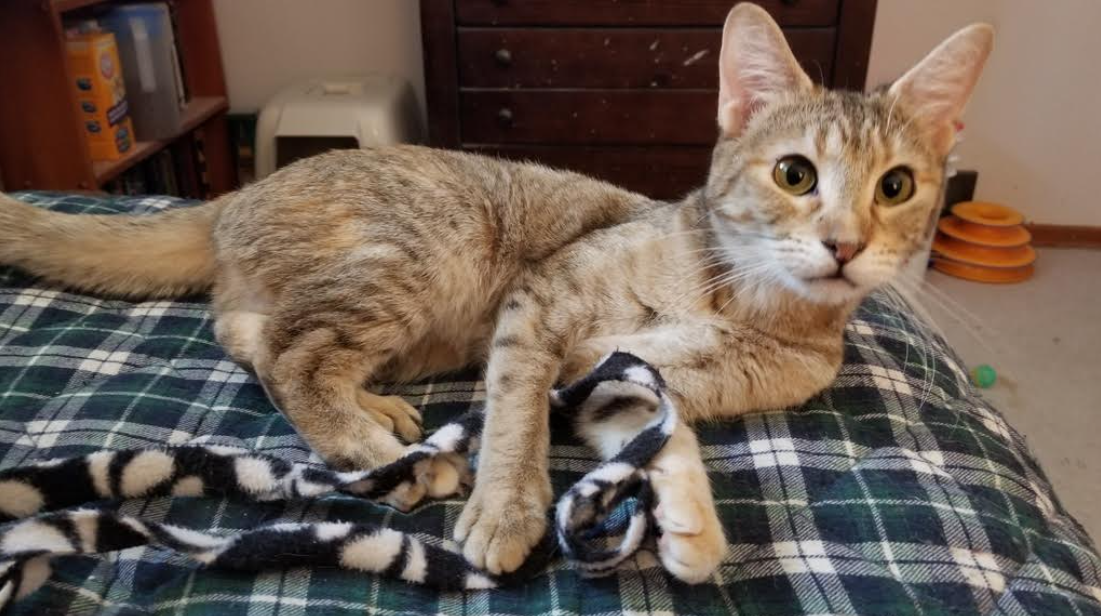 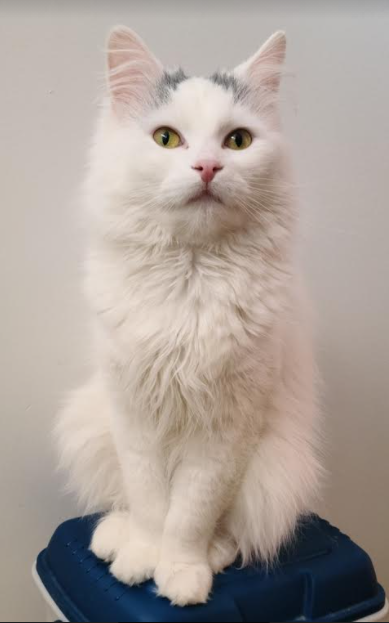 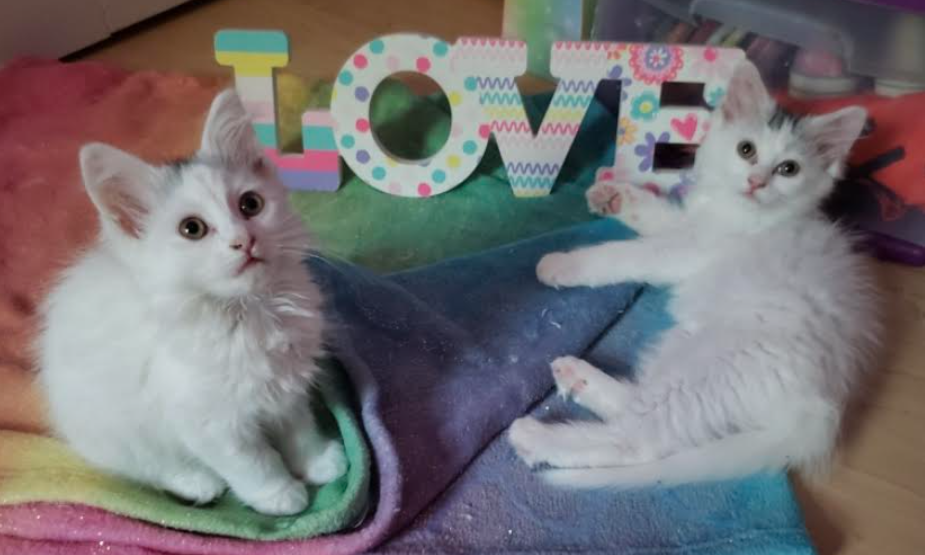 BLOOM
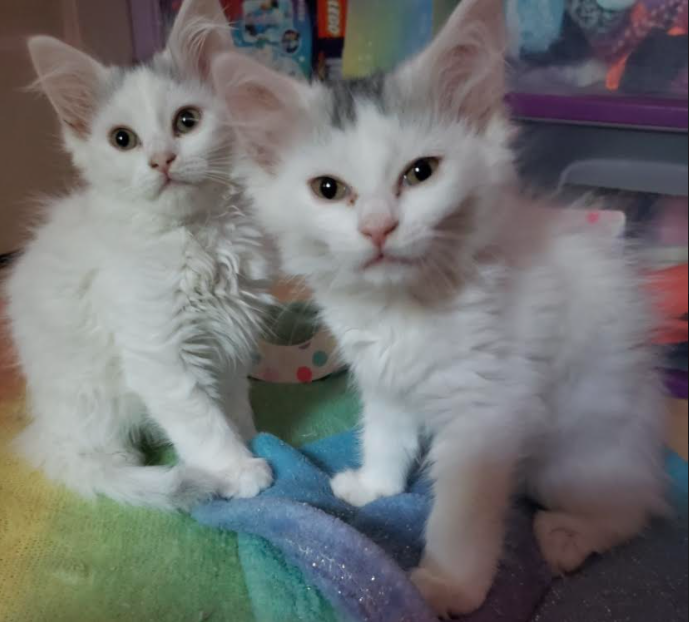 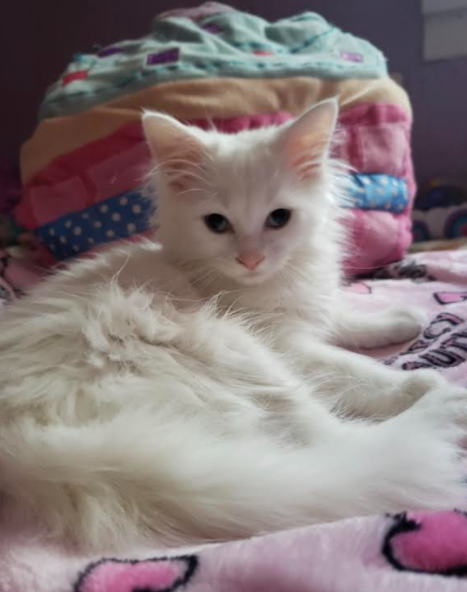 COMMUNITY CAT TEAM
49 private citizen colonies
26 RCR colonies
Highlights & Challenges
Goals
6 new volunteers joined community cat feeding team
1 new volunteer joined trapping team
Made ~120 winter shelters 
Due to Covid, unable to start spring trapping until later in the spring resulting in an increase in litters of feral kittens trapped
Build new feeding stations
Get all unsterilized RCR colony cats trapped, so less kittens born this year
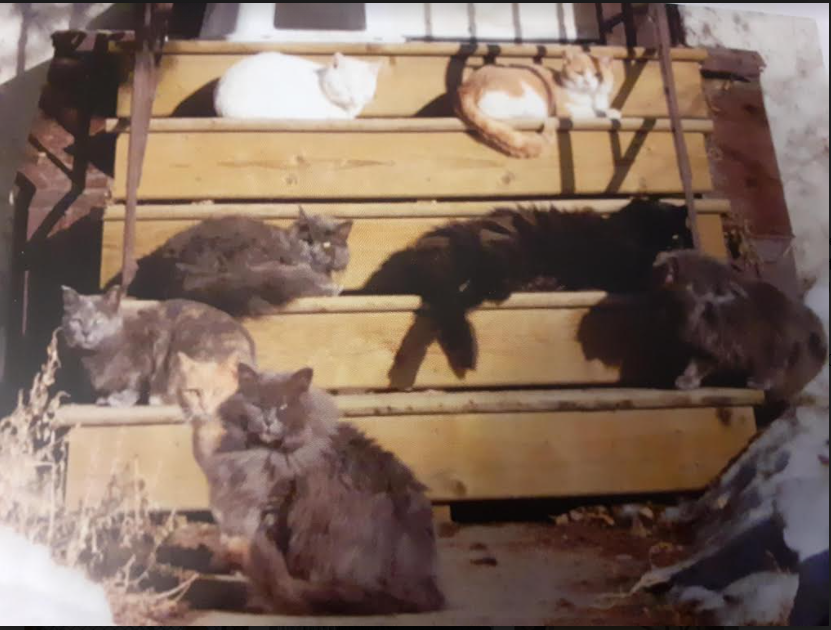 Farewell to the last of the Garnet Street Cats
FERAL KITTENS
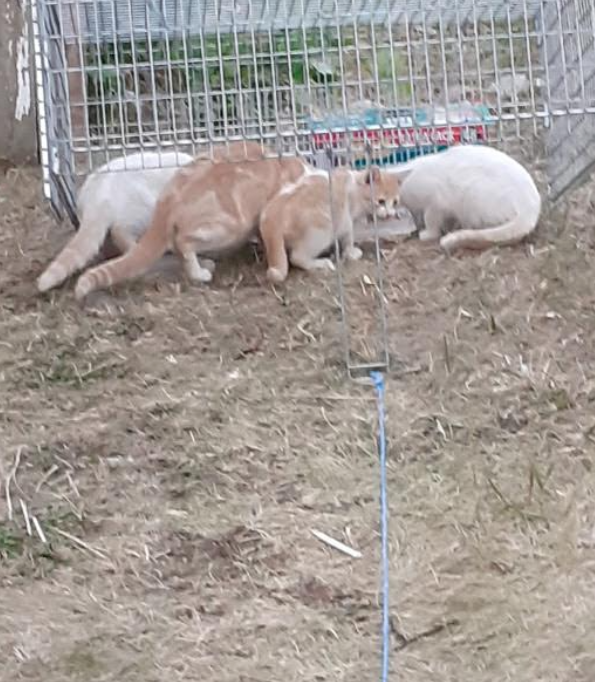 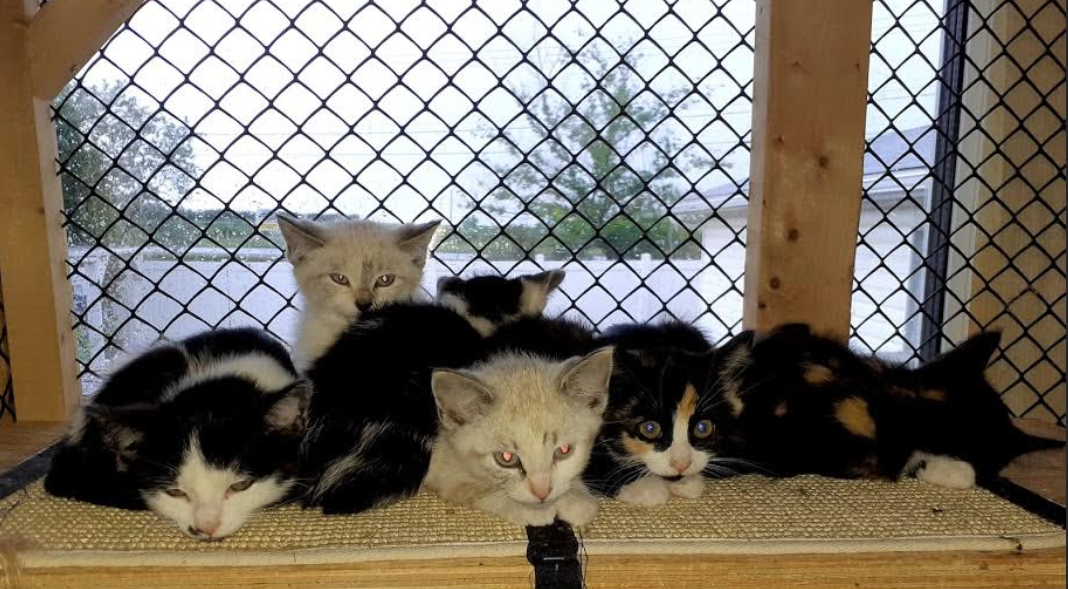 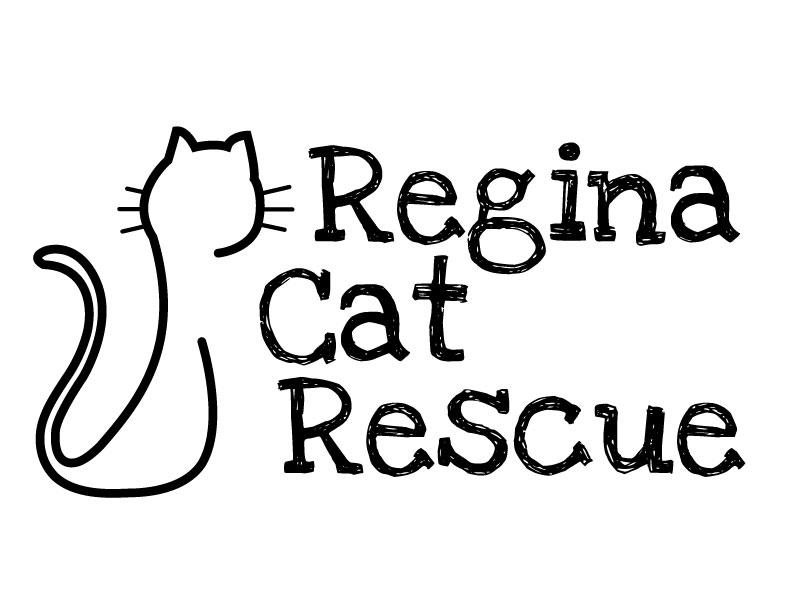 2021 Annual General Meeting
April 20, 2021